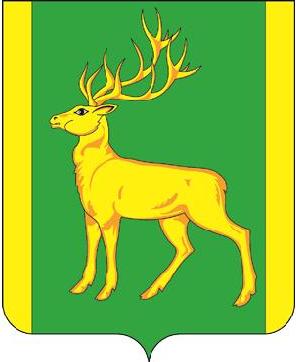 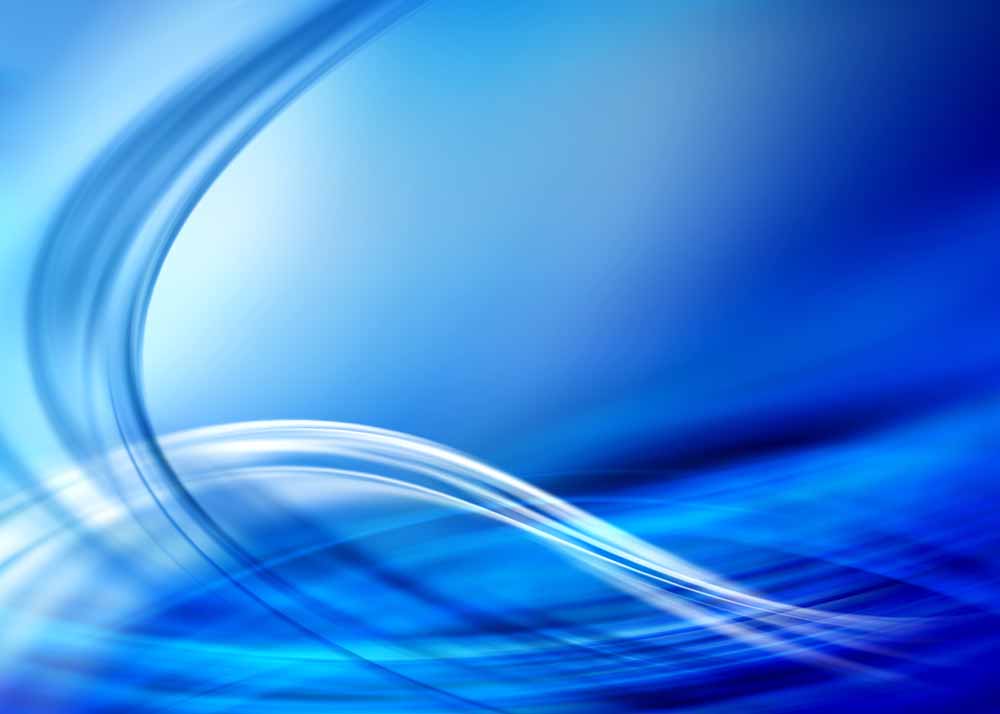 Муниципальное образование Куйтунский район
ИСПОЛНЕНИЕ БЮДЖЕТА ЗА 2018 ГОД
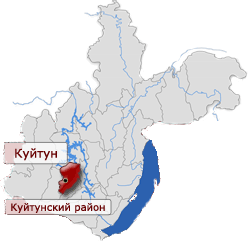 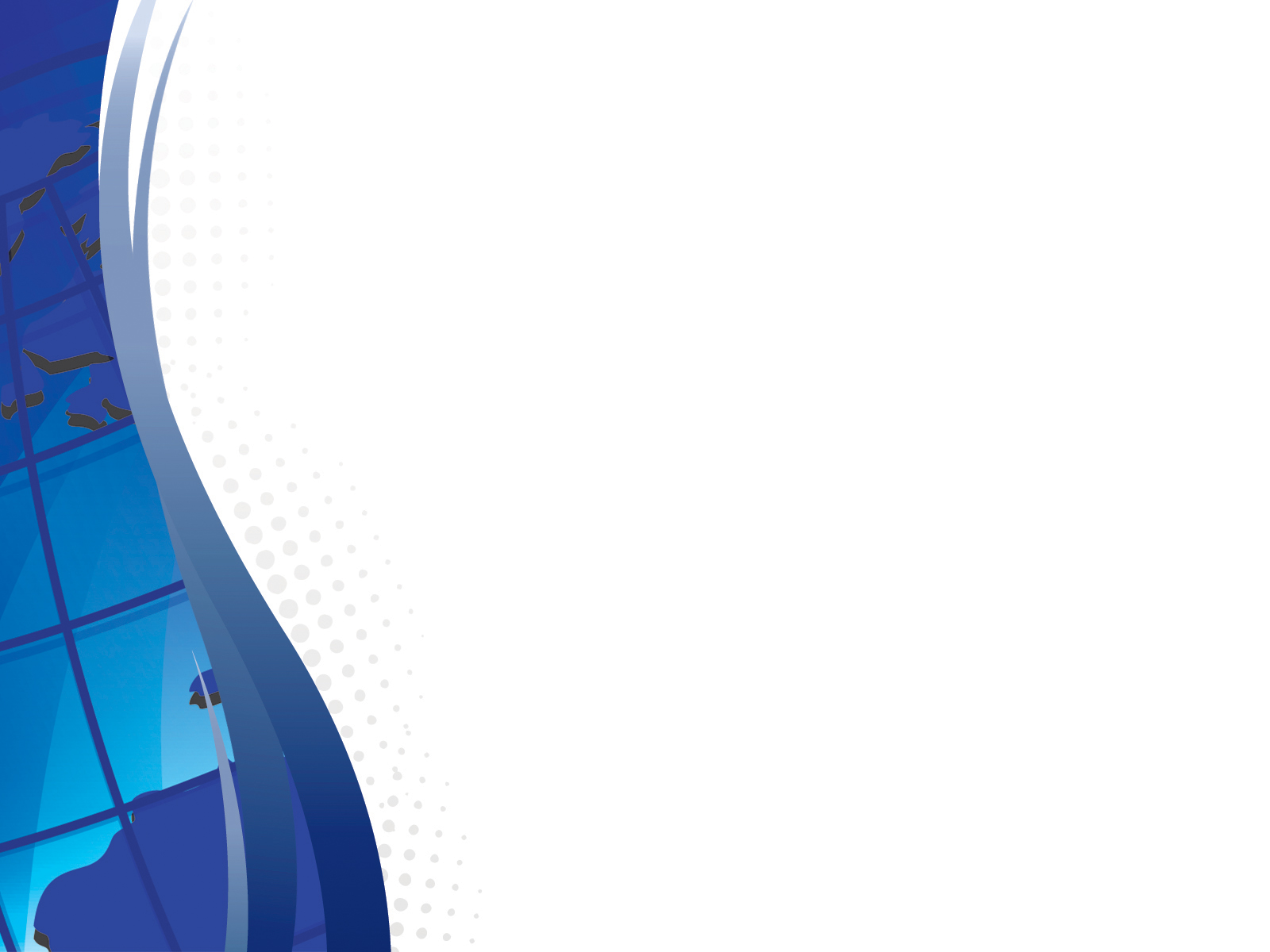 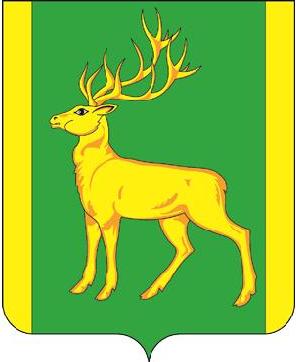 «Бюджет для граждан» познакомит вас с основными показателями отчета об исполнении бюджета муниципального образования Куйтунский район 
за 2018 год
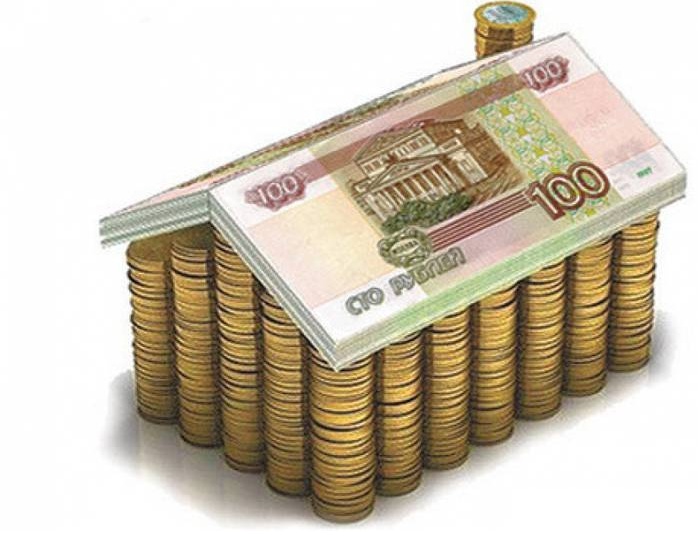 Граждане - как налогоплательщики и как потребители муниципальных услуг - должны быть уверены в том, что передаваемые ими в распоряжение государства средства, используются прозрачно и эффективно, приносят конкретные результаты, как для общества в целом, так и для каждой семьи, для каждого человека.
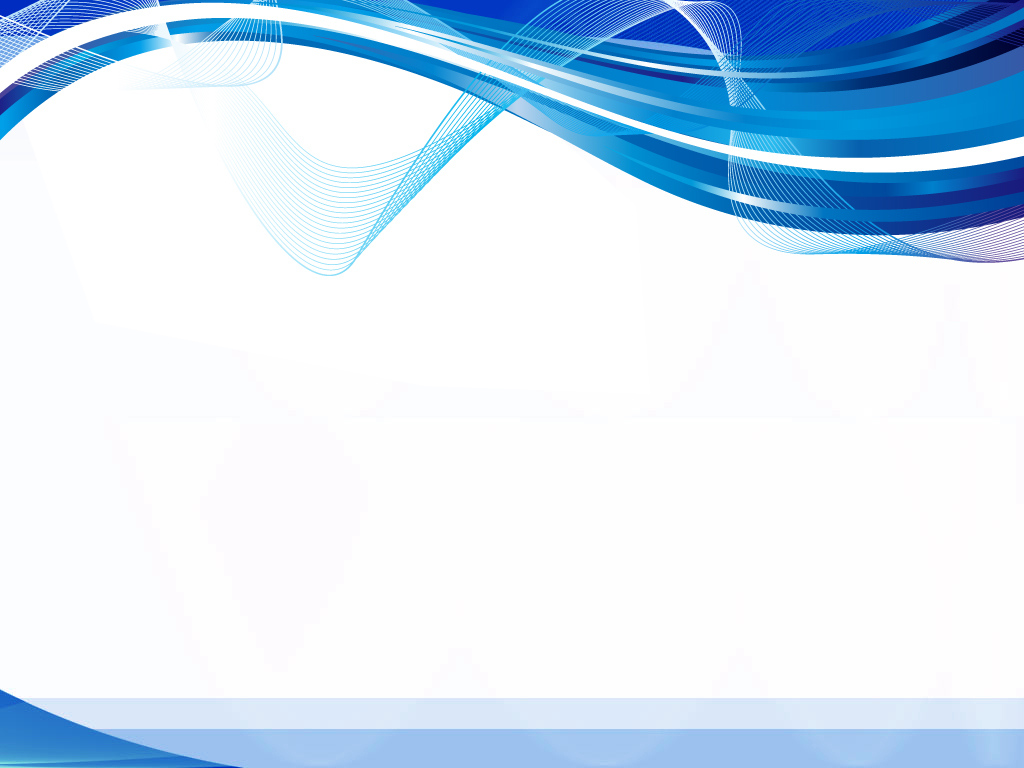 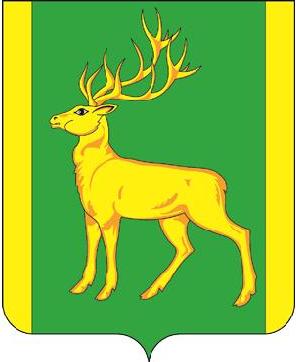 Бюджет для граждан – «спутник» проекта (решения) о бюджете, а также отчета о его исполнении
Основная цель - предоставление гражданам актуальной информации о бюджете 
и отчете, о его исполнении в объективной, заслуживающей доверия, доступной 
для понимания форме.
П Р И Н Ц И П Ы   Р Е А Л И З А Ц И И
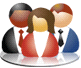 Доступность и понятность информации для широкого круга пользователей
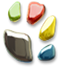 Представление сведений о бюджете в наглядном виде, ориентация на визуализацию данных
Консолидация в единой точке всех основных сведений о бюджете
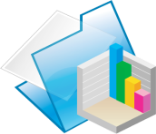 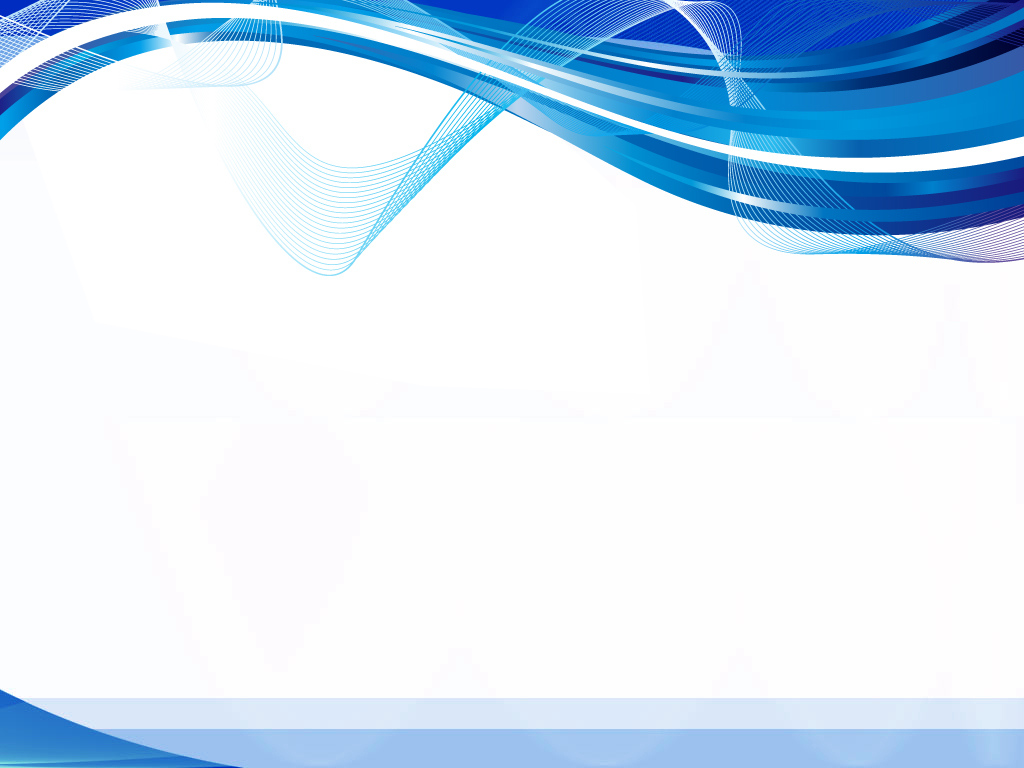 Учащиеся
Прозрачность формирования и расходования бюджетных средств
Свободный доступ к информации 
о бюджете
 и деятельности органов местного самоуправления
Народный контроль при принятии и реализации общественно значимых мероприятий (проектов)
Повышение информированности общества и вовлечение граждан в диалог с органами местного самоуправления
Использование информации в учебных целях
Материалы для открытых уроков
ОЖИДАЕМЫЕ     РЕЗУЛЬТАТЫ
СМИ, журналисты
Инструмент визуализации информации для публикации и материалов
Предприниматели
Прогнозирование развития бизнеса с учетом прогноза развития государства
Активное население
Участие в бюджетном процессе
Молодежь
Повышение уровня знаний о бюджете
Социальные группы
Информация о социальных услугах государства, которыми может воспользоваться население
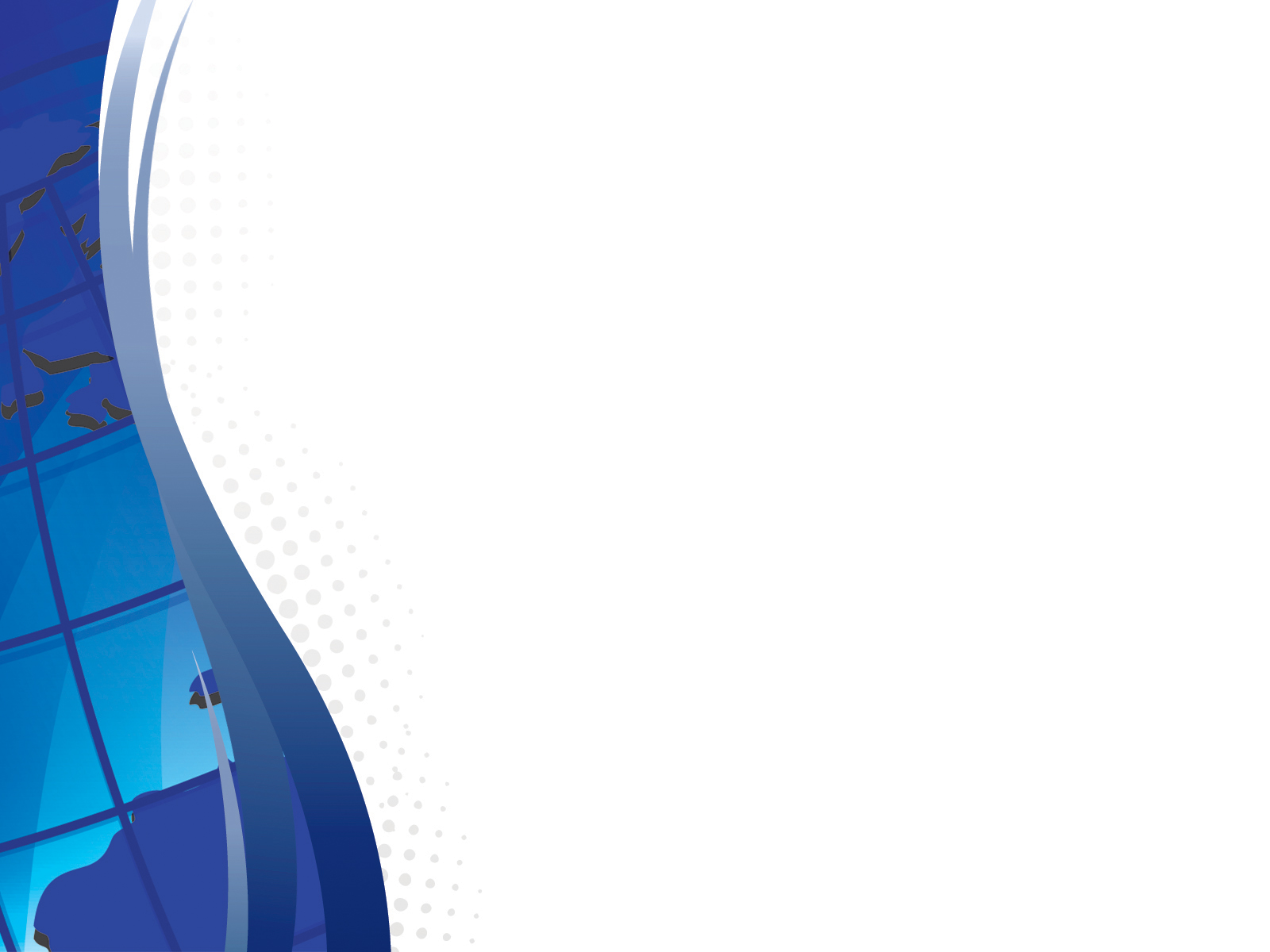 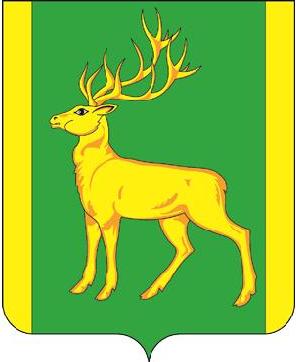 ИСПОЛНЕНИЕ  БЮДЖЕТА
По доходам
По расходам
Составление и утверждение  отчета об исполнении бюджета
Является важной формой  контроля над исполнением бюджета
Обеспечение полного и своевременного  поступления
 в бюджет  отдельных видом доходов, 
в первую очередь налогов, сборов, доходов от использования имущества и других обязательных платежей  по каждому источнику 
в соответствии 
с утвержденным бюджетным планом
Последовательное финансирование мероприятий, предусмотренных  решением
 о бюджете,  
в пределах утвержденных сумм, с целью исполнения  принятых муниципальным образованием расходных обязательств
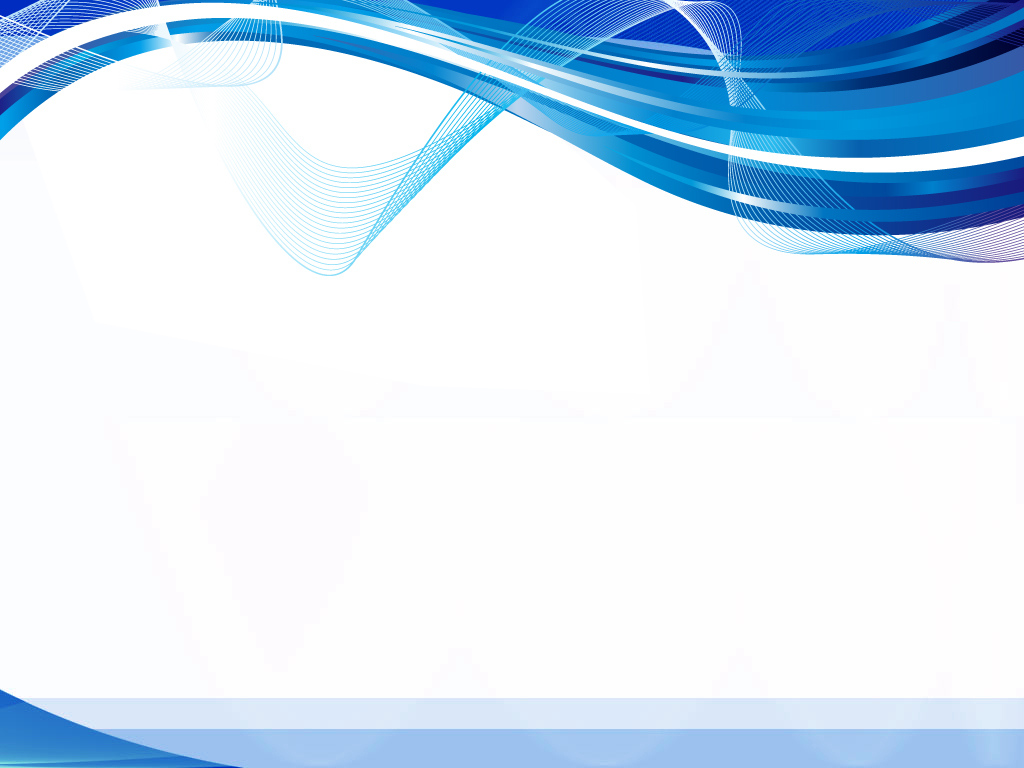 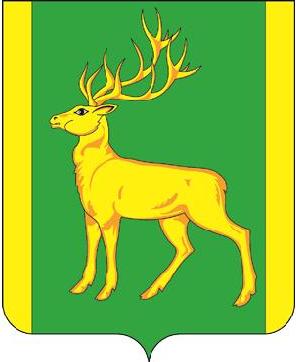 Составление и утверждение годового отчета об исполнении бюджета является важной формой контроля за исполнением бюджета
Этапы составления и утверждения отчета об исполнении бюджета:
Отчет об исполнении бюджета составляется в установленном порядке на основании сводной бюджетной отчетности соответствующих главных администраторов бюджетных средств
•До 1 апреля текущего финансового года
Представление отчета об исполнении бюджета в контрольный орган для осуществления внешней проверки
Представление отчета об исполнении бюджета и сопутствующих материалов в районную Думу до 1 мая
Составление отчета об исполнении бюджета за прошедший финансовый год
•До 1 марта текущего финансового года
Рассмотрение и утверждение отчета об  исполнении бюджета
•Отчет об исполнении бюджета утверждается решением Думы муниципального образования
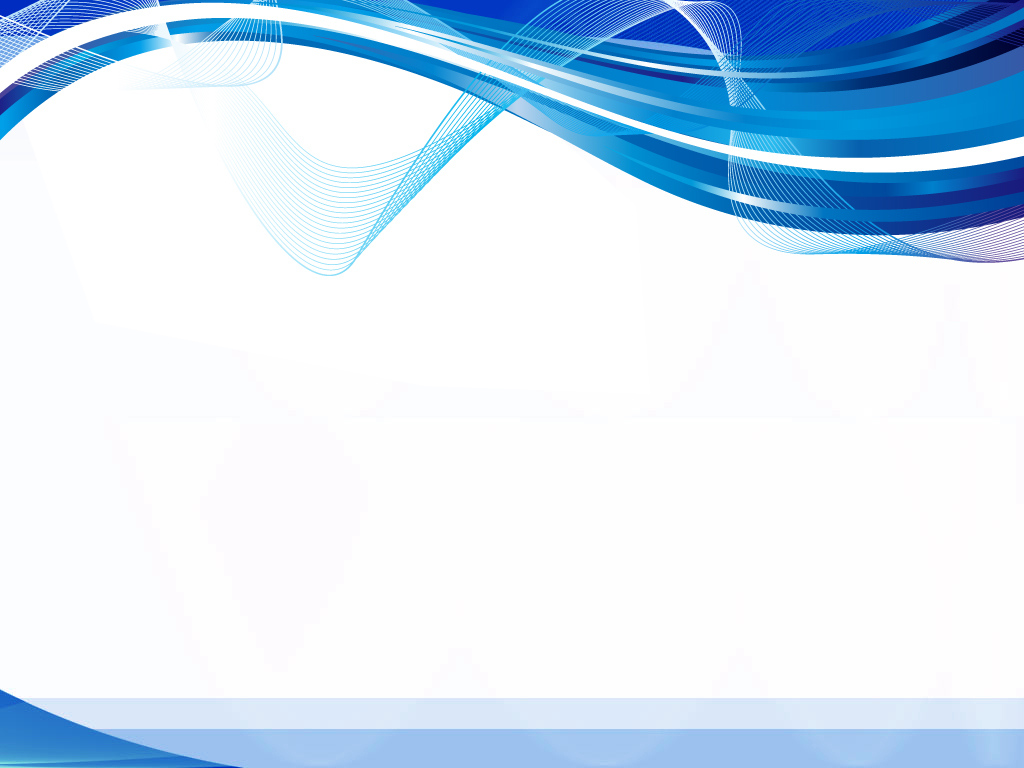 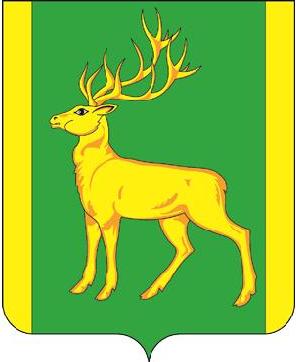 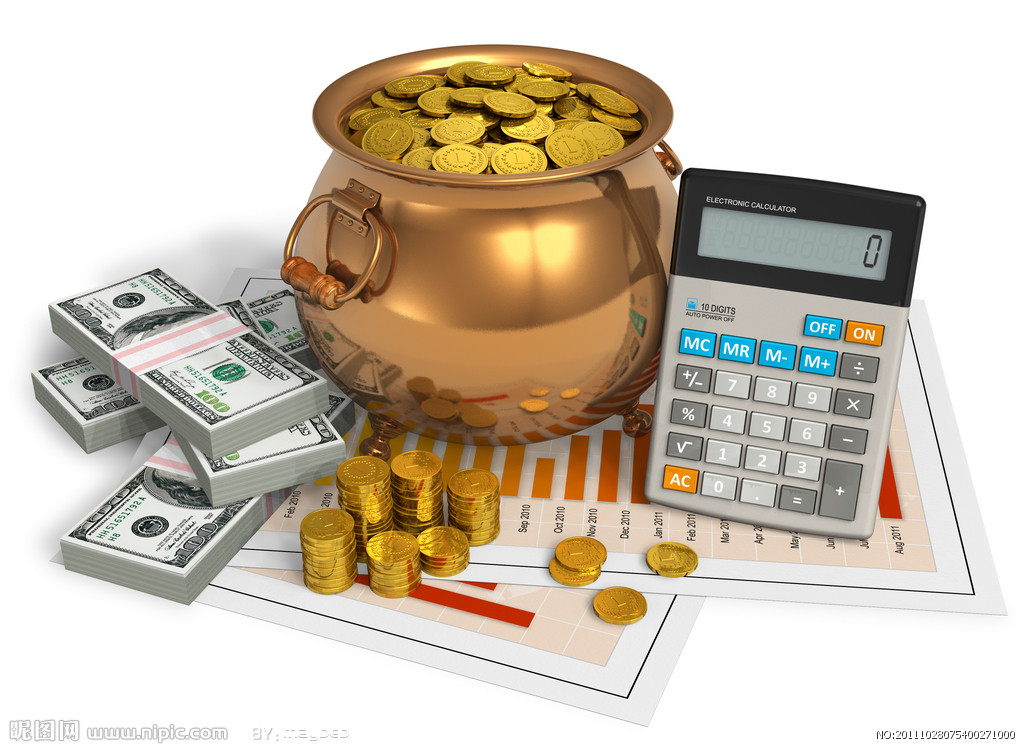 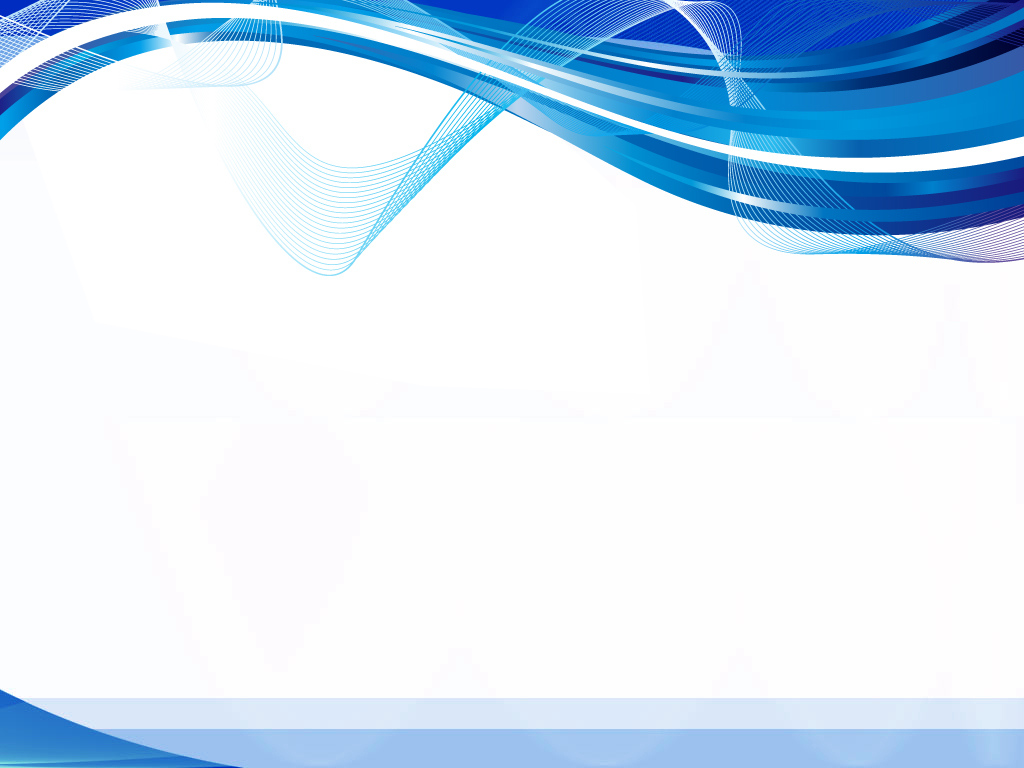 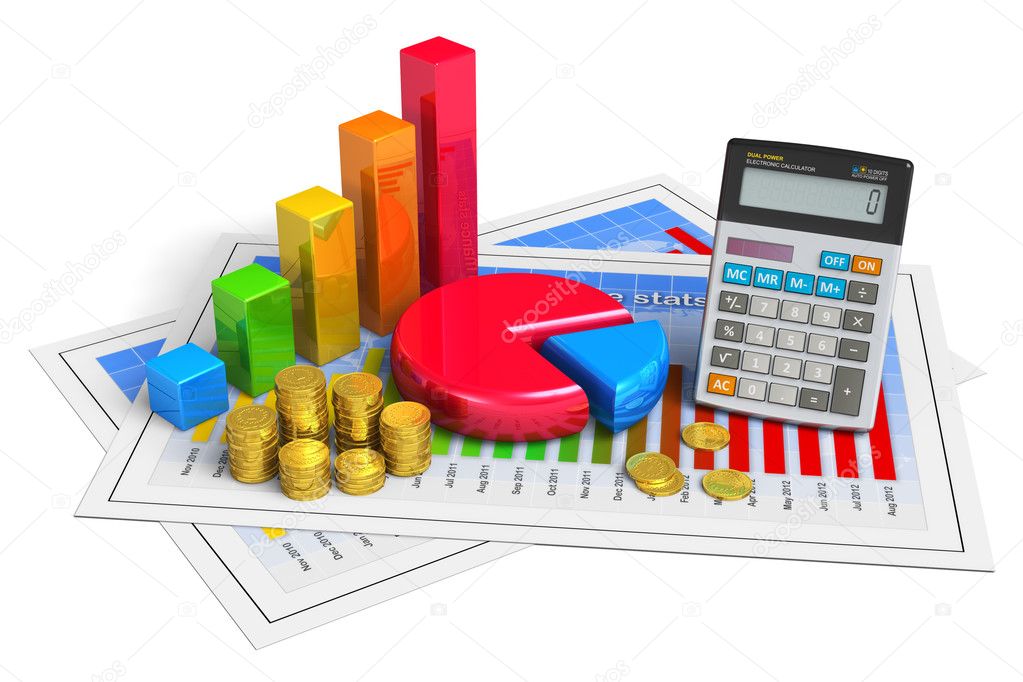 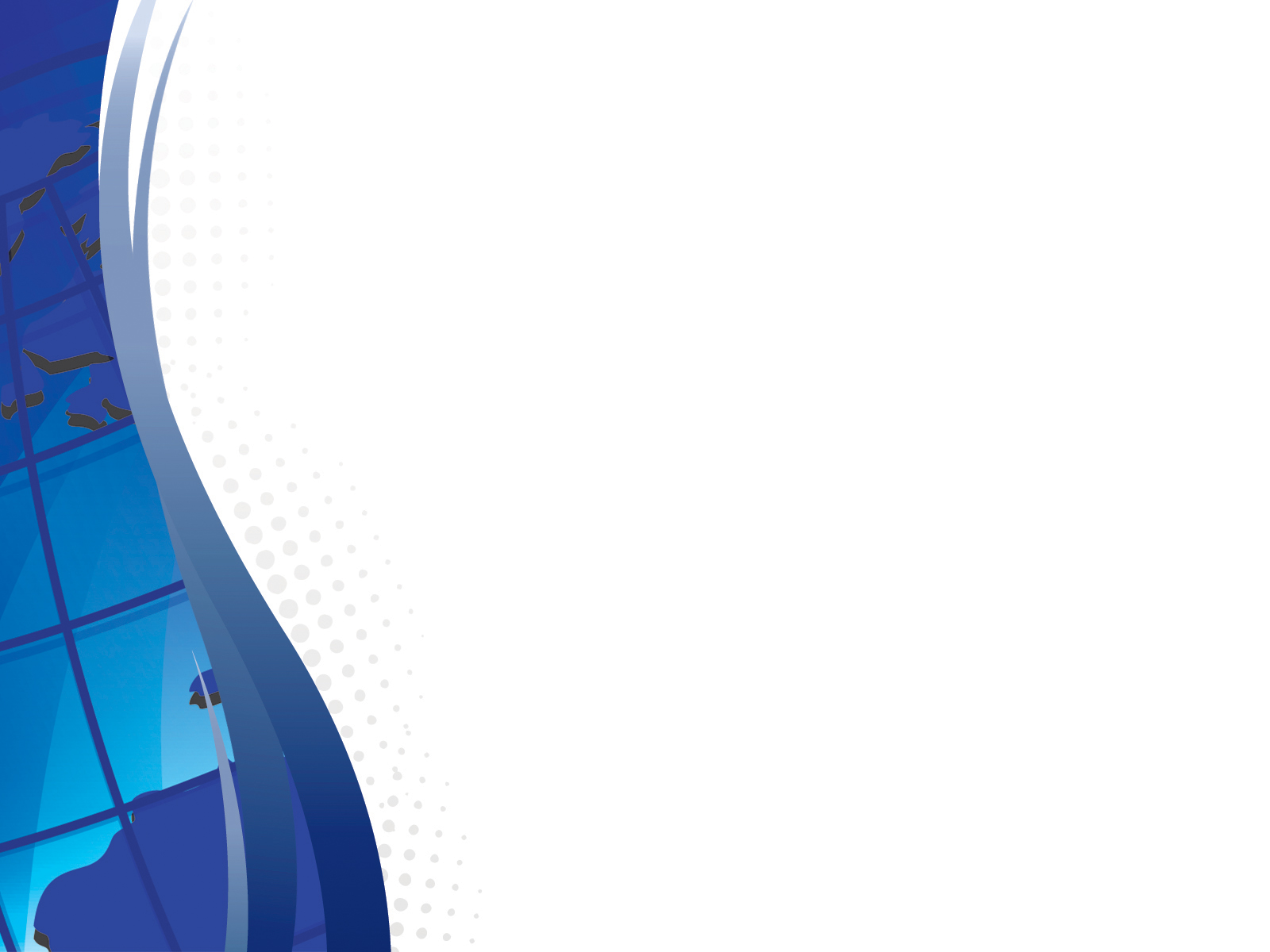 Динамика доходов муниципального образования Куйтунский район за 2016-2018 г.г.
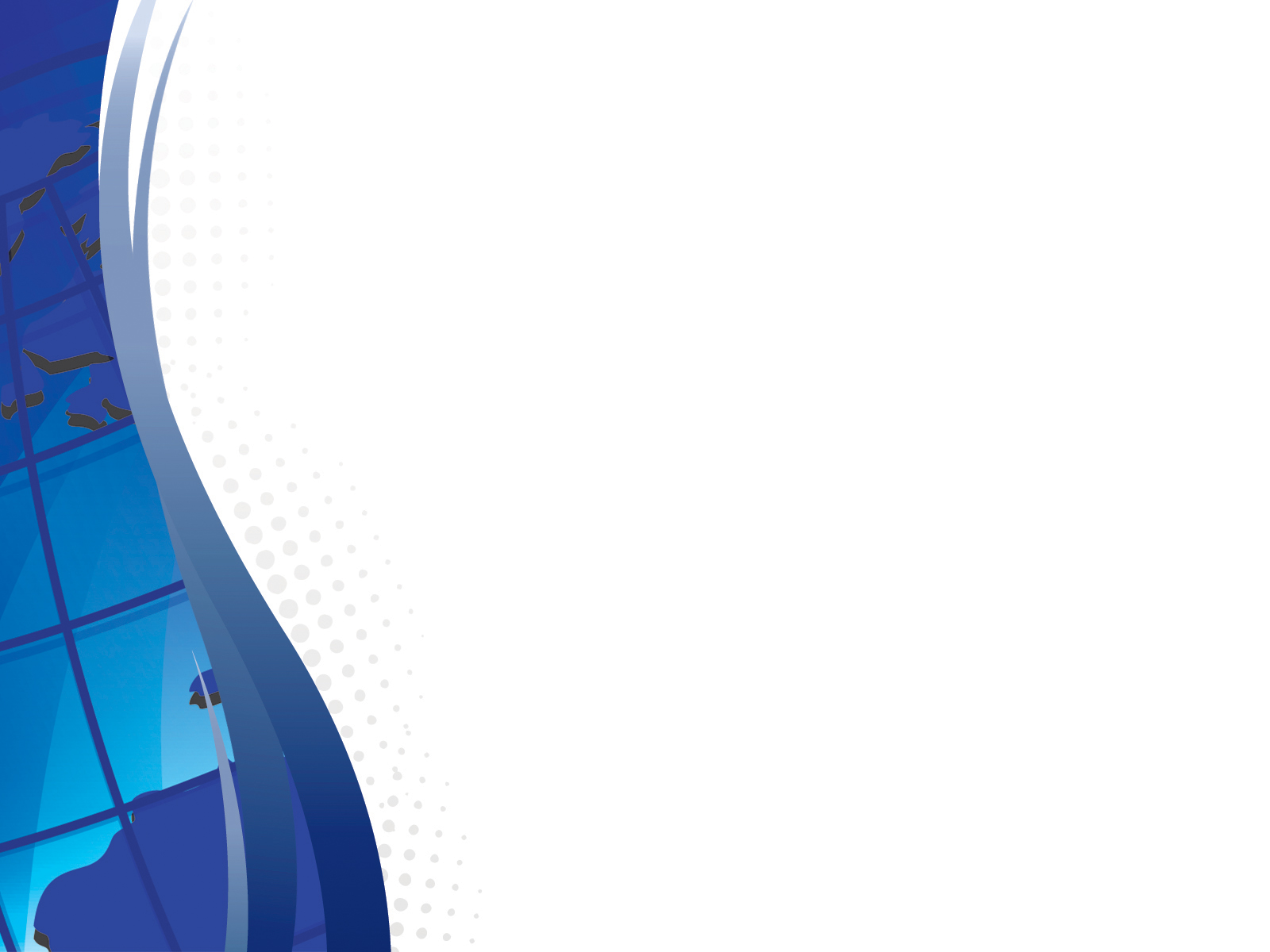 Динамика налоговых доходов по видам доходов за 2016-2018 г.г.
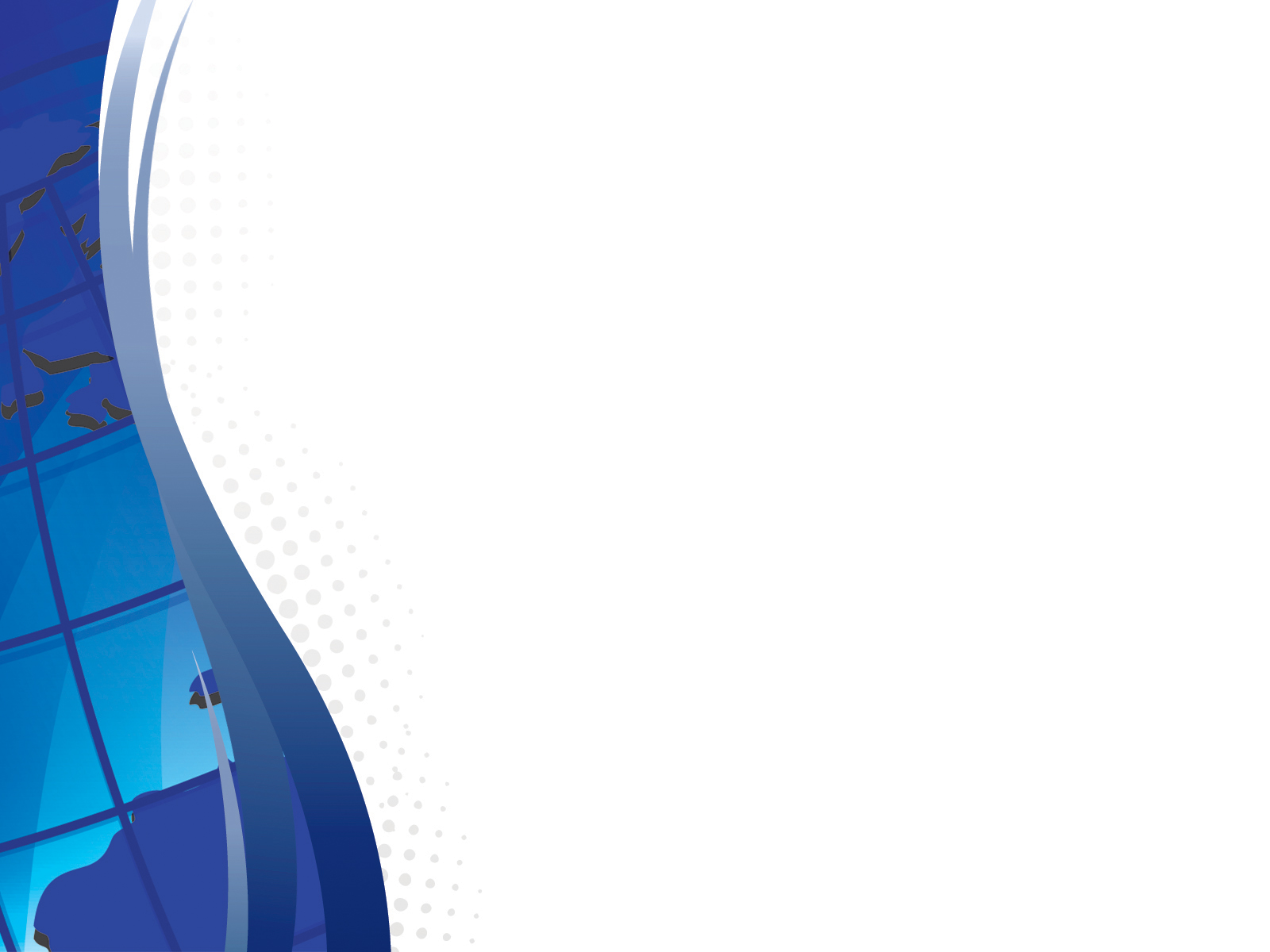 Динамика неналоговых доходов по видам доходов за 2016-2018 г.г.
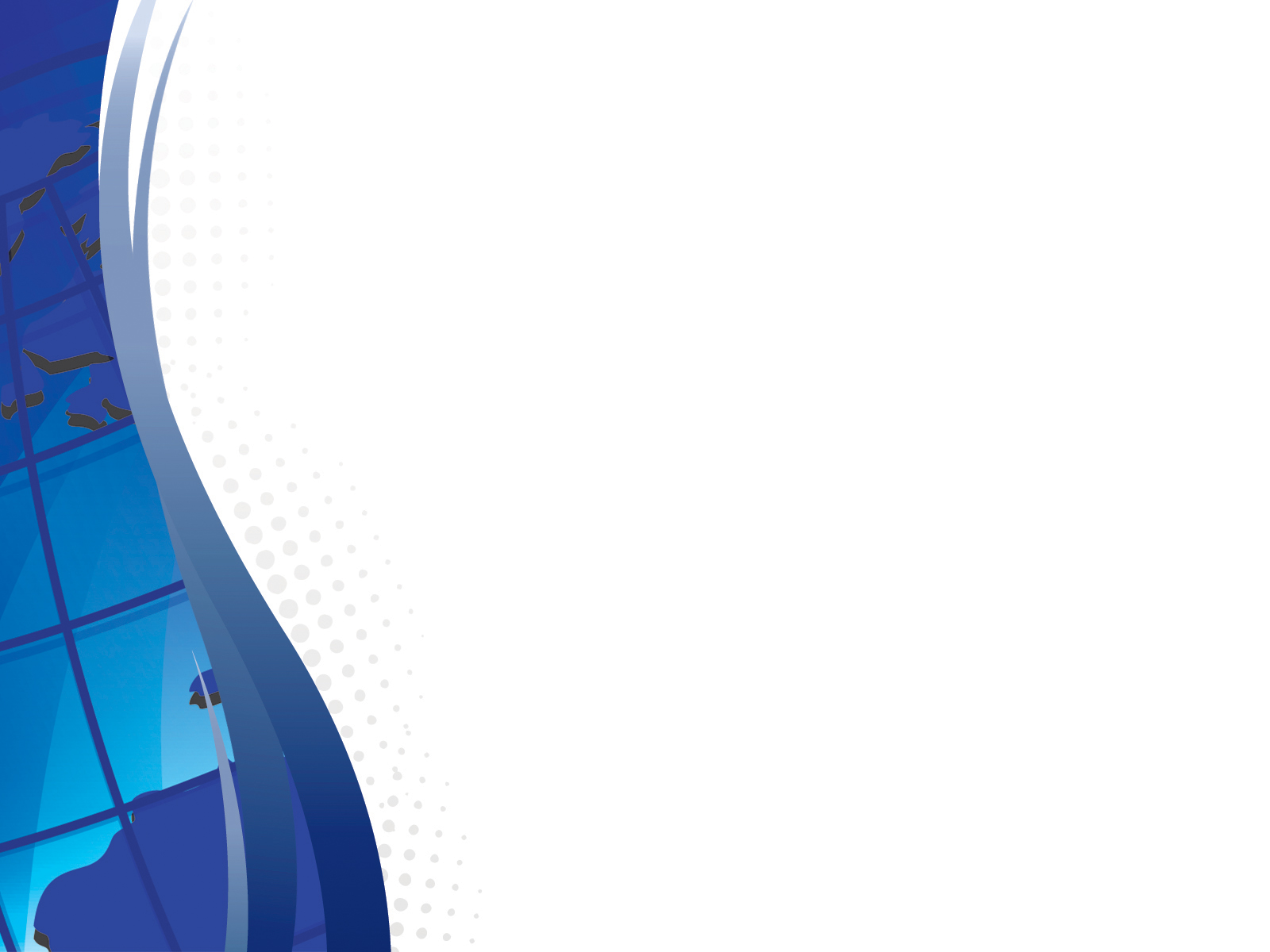 Динамика безвозмездных поступлений за 2016-2018 г.г.
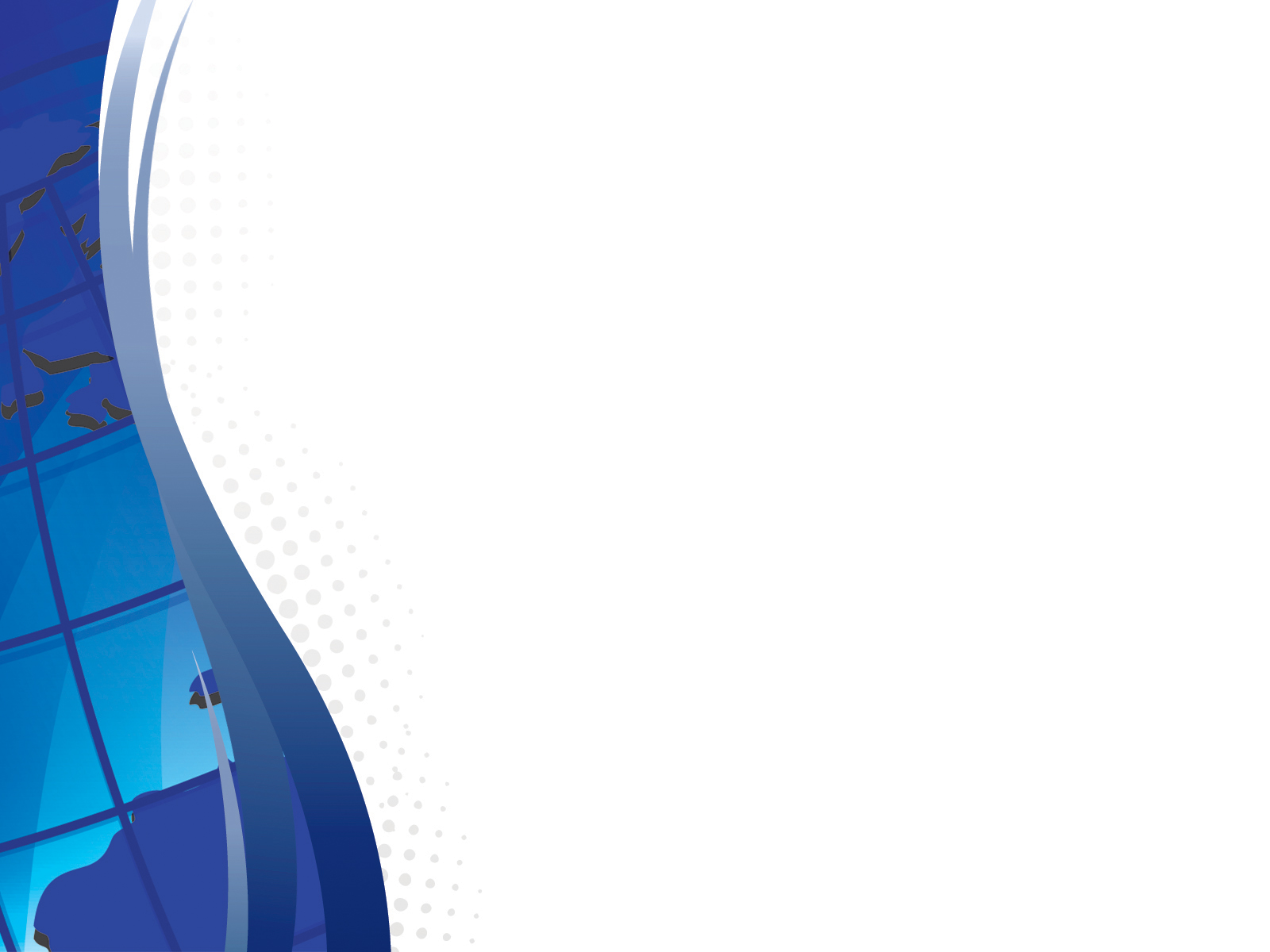 Удельный вес основных доходных источников в общем поступлении налоговых и неналоговых доходов муниципального образования Куйтунский район за 2018 год
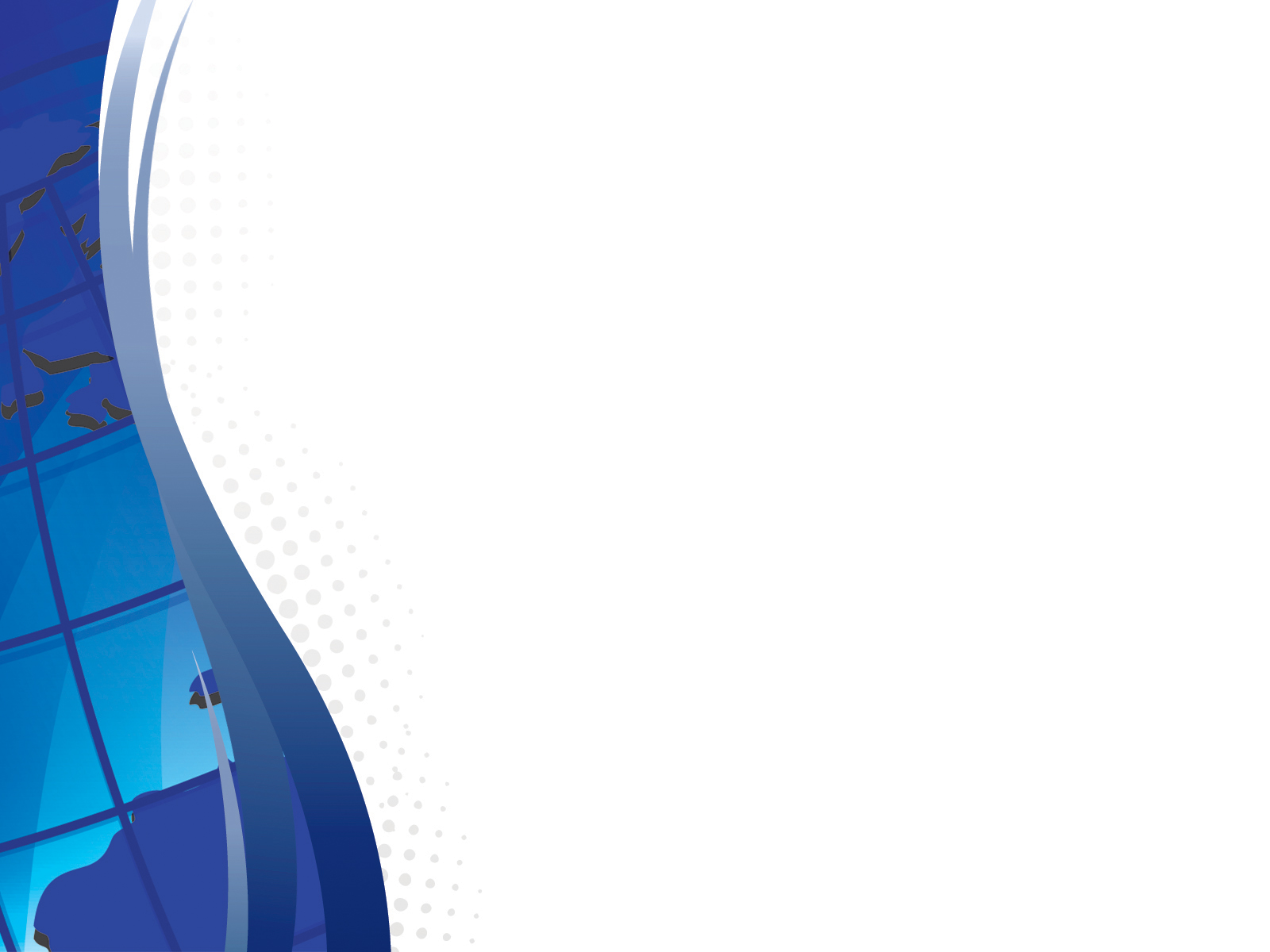 СТРУКТУРА БЕЗВОЗМЕЗДНЫХ ПОСТУПЛЕНИЙ В БЮДЖЕТ ЗА 2018 ГОД
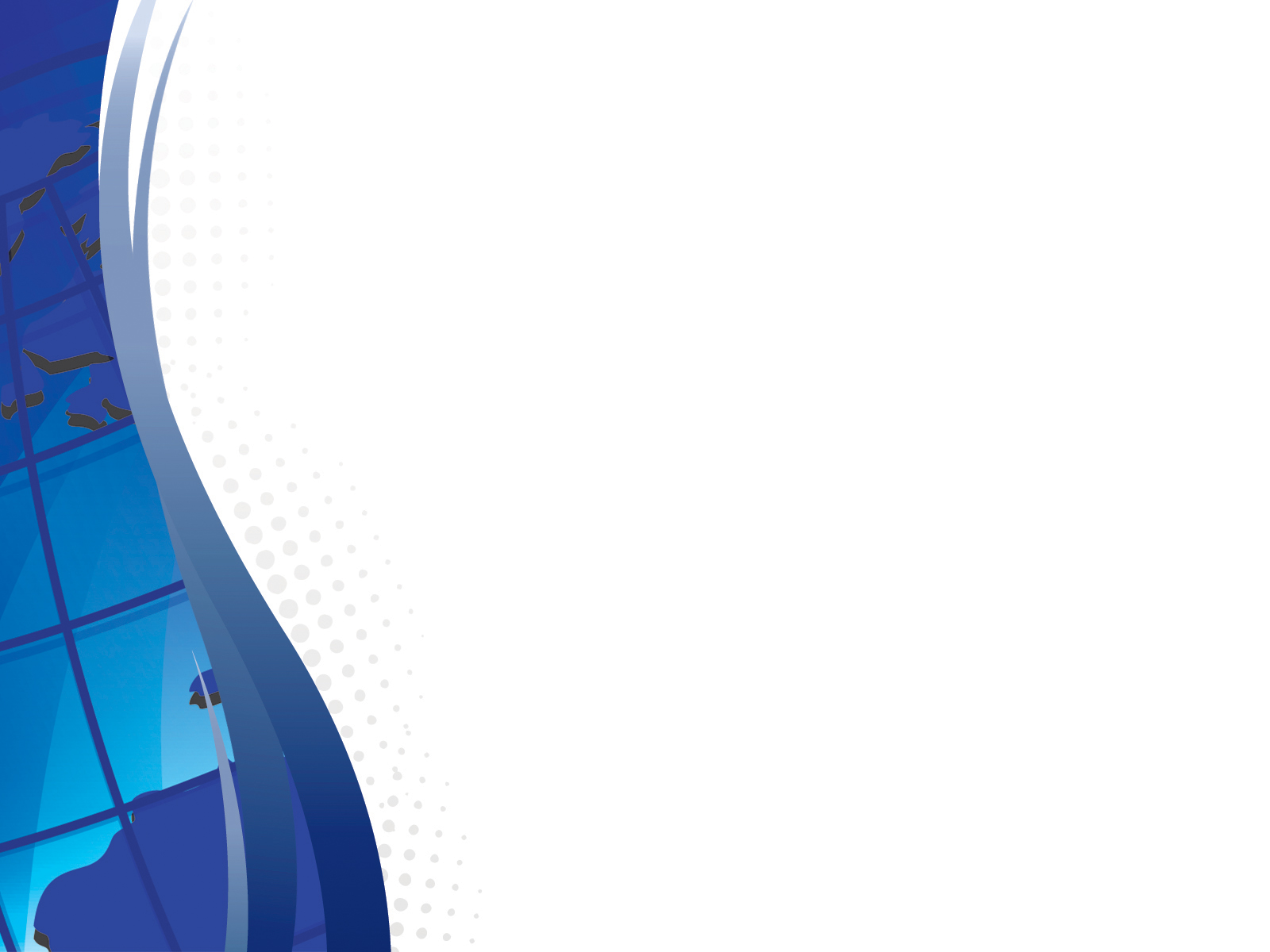 ИСПОЛНЕНИЕ БЮДЖЕТА ПО РАСХОДАМ ЗА 2018 ГОД
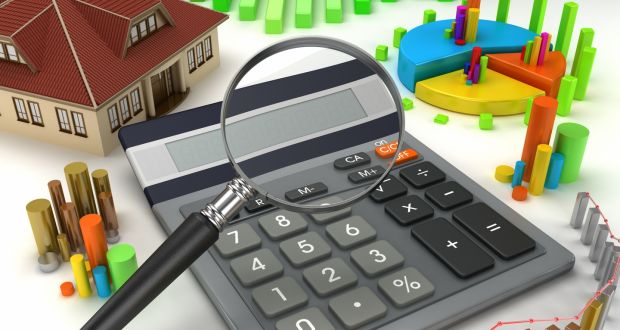 Общегосударственные вопросы
Национальная безопасность и правоохранительная деятельность
Национальная экономика
Жилищно-коммунальное хозяйство
РАСХОДЫ БЮДЖЕТА 
ПО ОСНОВНЫМ ФУНКЦИЯМ
Образование
Культура , кинематография
Социальная политика
Физическая культура и спорт
Обслуживание муниципального долга
Межбюджетные трансферты
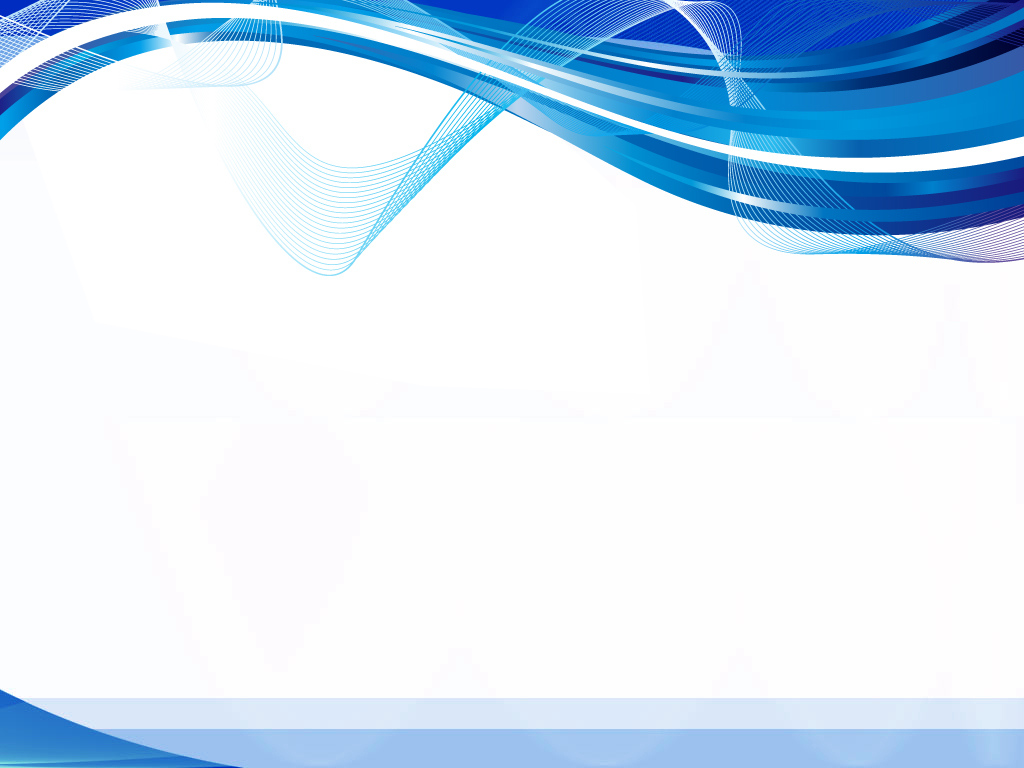 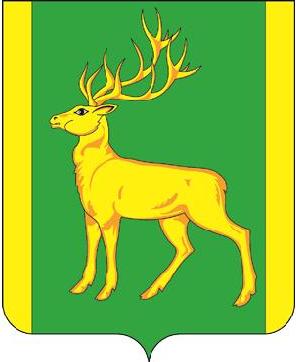 РАСХОДЫ
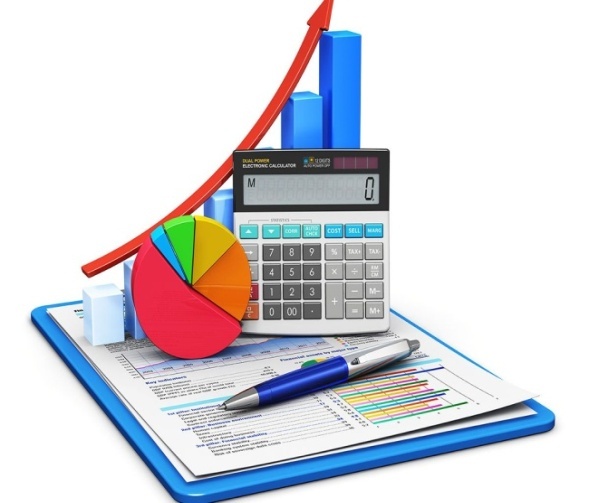 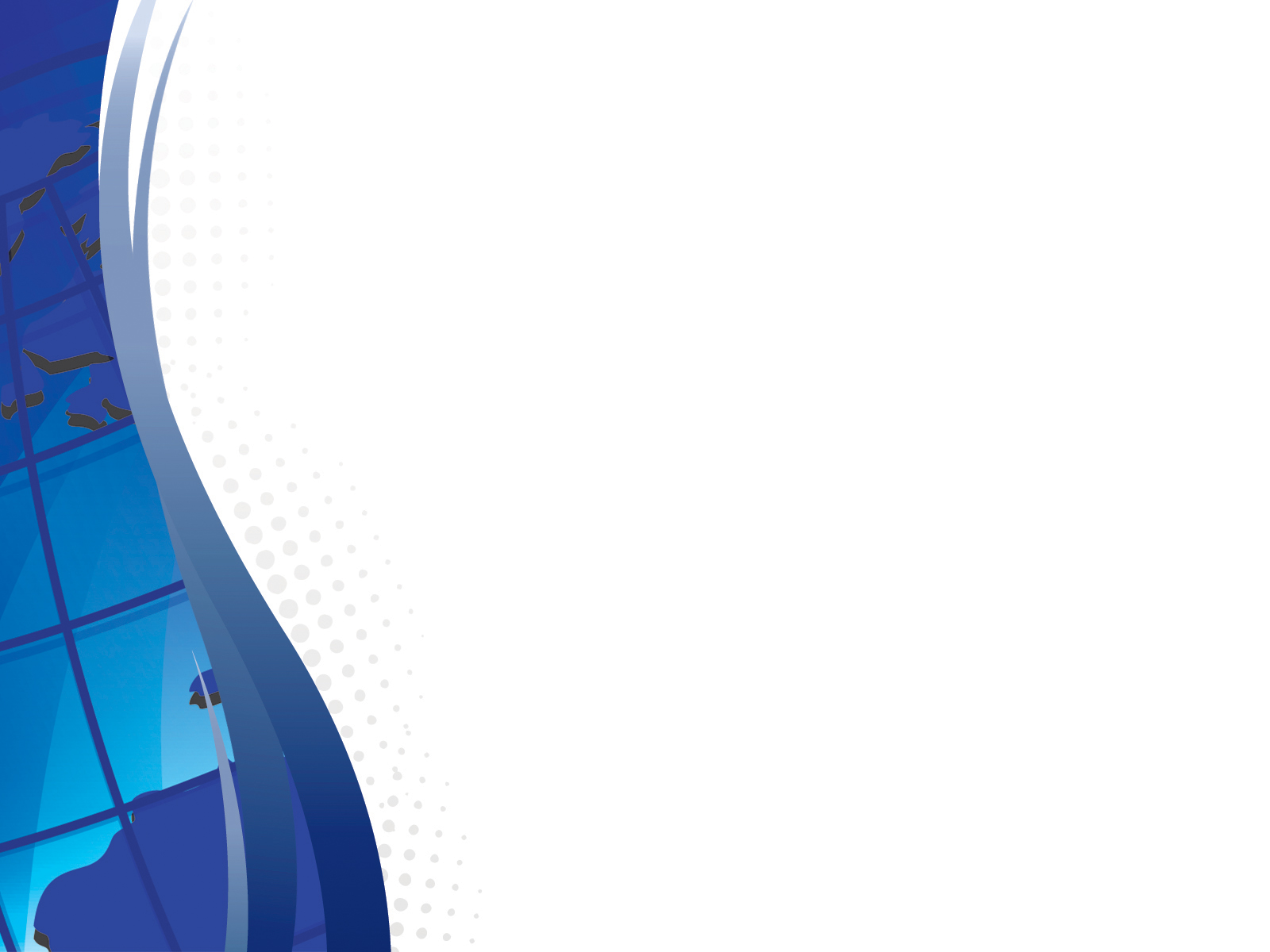 Расходы бюджета муниципального образования Куйтунский район по расходам за трехлетний период
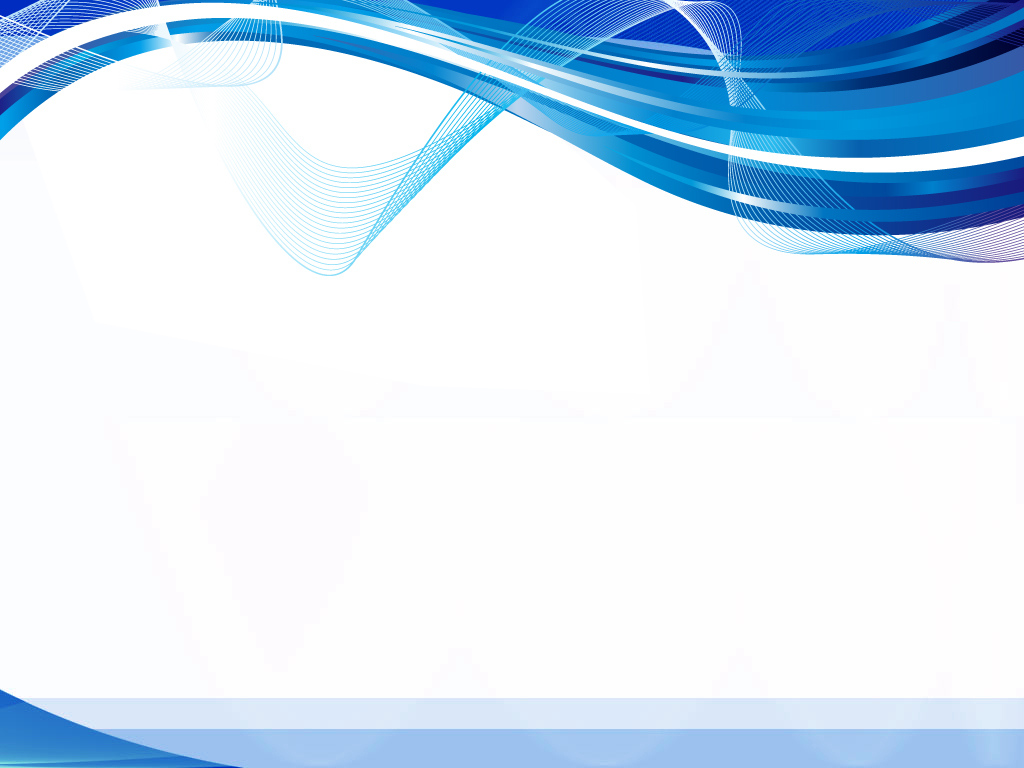 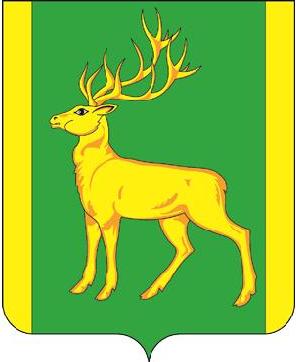 Исполнение бюджета по расходам
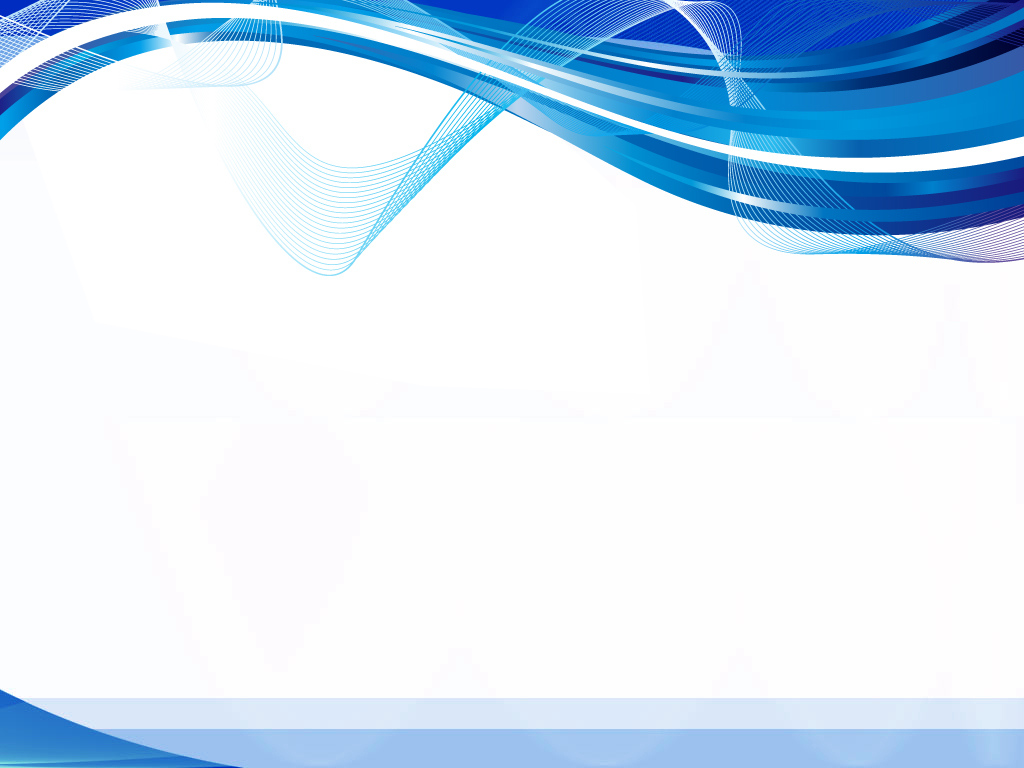 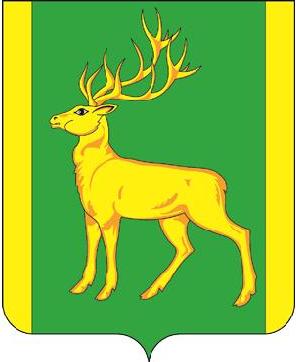 Расходы бюджета муниципального образования Куйтунский район по разделам классификации расходов бюджетов Российской Федерации за 2018 год
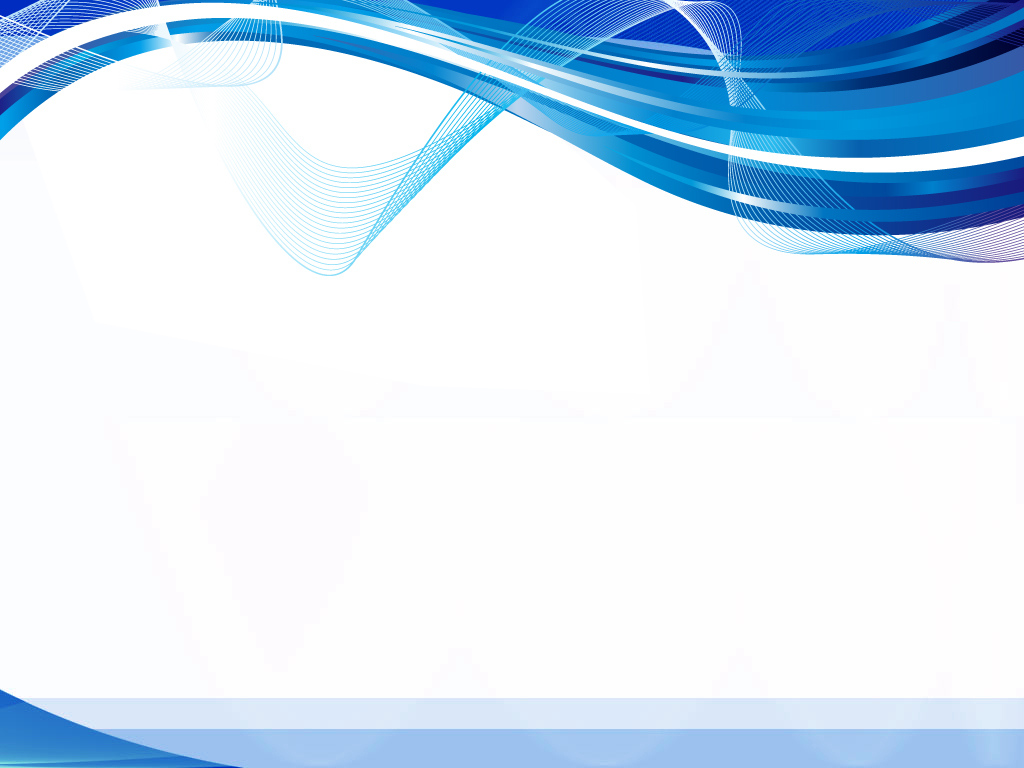 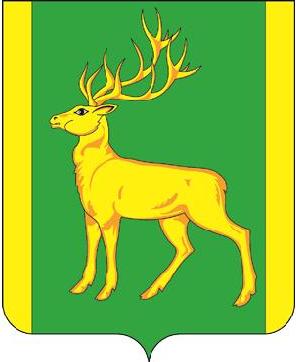 Межбюджетные отношения
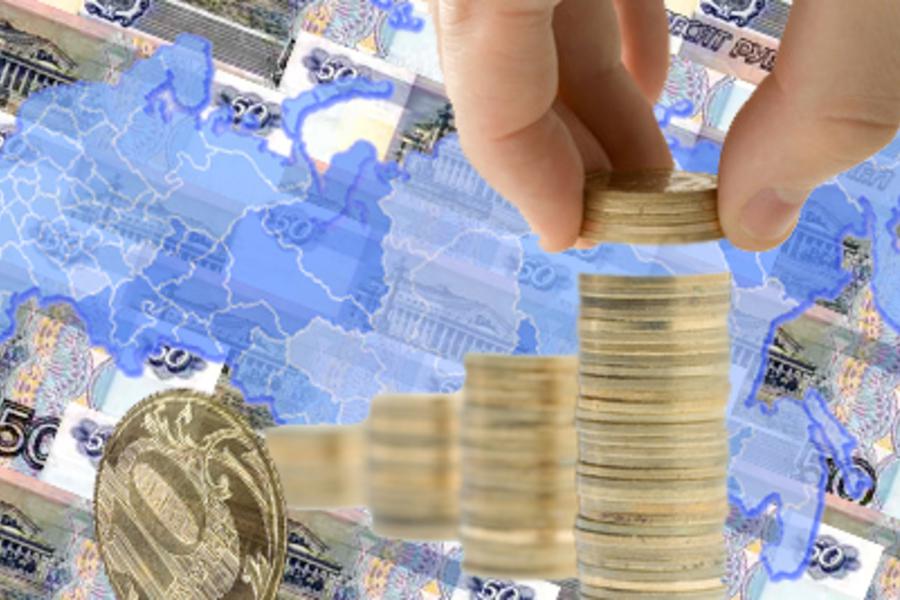 Областной бюджет 
 
всего передано  в форме субсидии для формирования ФФПП  в сумме 129010 тыс.руб.
Бюджеты сельских и городского поселений

Всего передано в бюджет района 8818тыс.руб.
Бюджет муниципального района 
всего передано  в бюджеты поселений 145179 тыс.руб.
 в том числе:
Дотации – 134699 тыс. руб.
ИМБТ – 10480 тыс. руб.
ИМБТ передаваемые бюджету 
муниципального района по соглашениям
8818 тыс.руб.
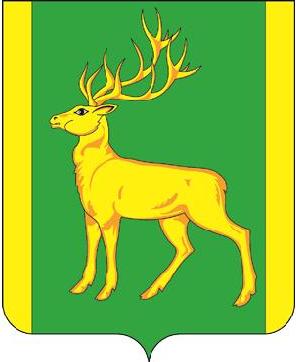 Исполнение муниципальных программ 
             за 2018 год,                      тыс.руб.
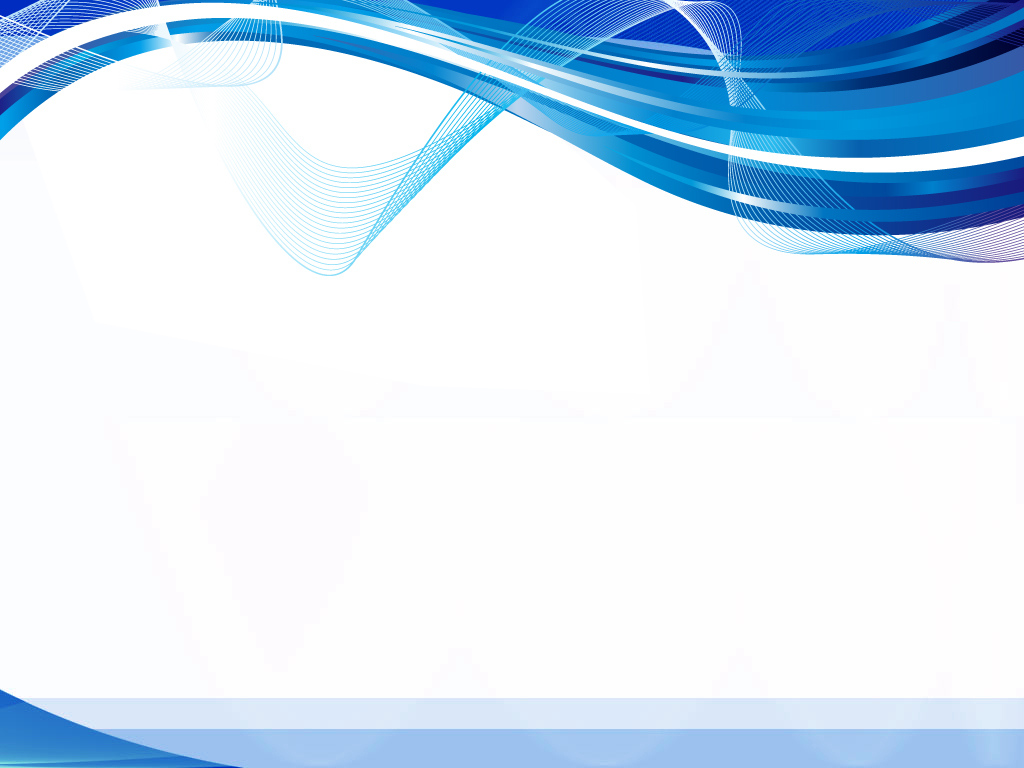 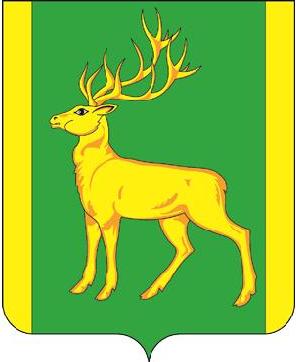 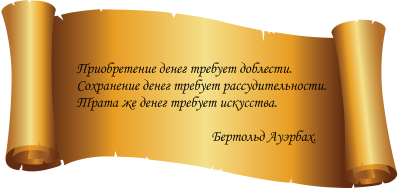 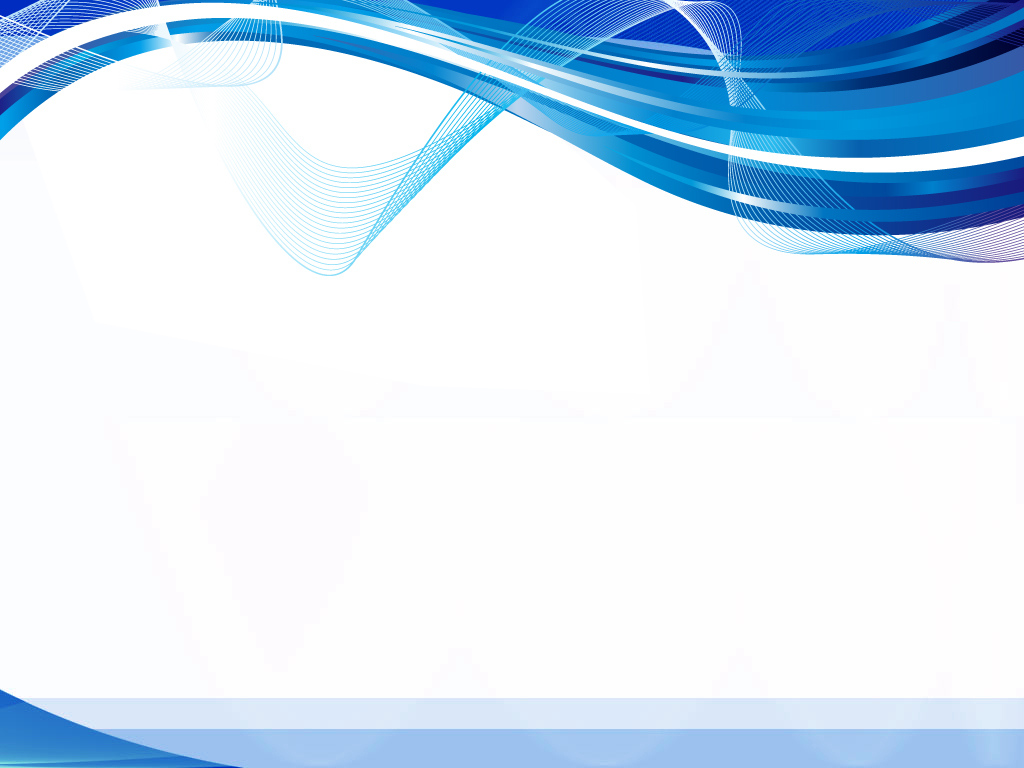 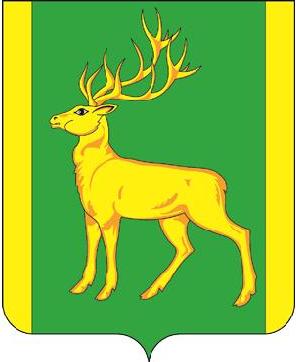 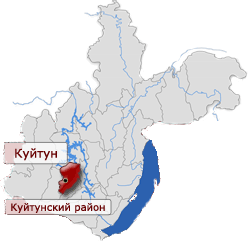 СПАСИБО за
     ВНИМАНИЕ !